Alaska Ecological Conservation
Using NASA Earth Observations to Identify Recent Changes in River Ice Phenology and Its Impacts on Caribou Migration
Colville River
Kobuk River
Alaska
Study Area
Project Synopsis
Rivers
50
0
100
Miles
Crossing Zones
Park Boundaries
In northwestern Alaska, pronounced seasonal differences prompt caribou (Rangifer tarandus) herds to migrate to and from their wintering grounds to calving areas each year. Warming temperatures and resulting shifts in river ice phenology have the potential to restrict the caribou’s ability to cross large rivers along their migration routes. Partners at the National Park Service (NPS) were interested in assessing whether observed changes in the timing of river ice formation have contributed to changes in observed caribou migration patterns since 2017. Using imagery from Landsat 8 Operational Land Imager (OLI) and 9 OLI-2, Sentinel-1 C-band Synthetic Aperture Radar (C-SAR), and Sentinel-2 MultiSpectral Instrument (MSI), this project assessed the timing of fall river ice formation from optical reflectance and radar satellite image data. By implementing a relative difference river ice method, the Normalized Difference Water Index (NDWI) visualizing both near-infrared and short-wave infrared bands, C-SAR VH images, and the Normalized Difference Infrared Index (NDII), this project assessed the availability of satellite imagery, tested the aptitude of different ice detection indices, and created time series plots and maps of fall ice phenology to inform impacts on caribou migration in a changing climate. When compared alongside caribou migration data, these results can be used by the NPS to better understand shifts in migration to mitigate the decline of caribou populations in northwestern Alaska, in addition to informing hunting regulations in areas of cross-river migration.
Basemap: ESRI, GEBCO, Garmin, NaturalVue
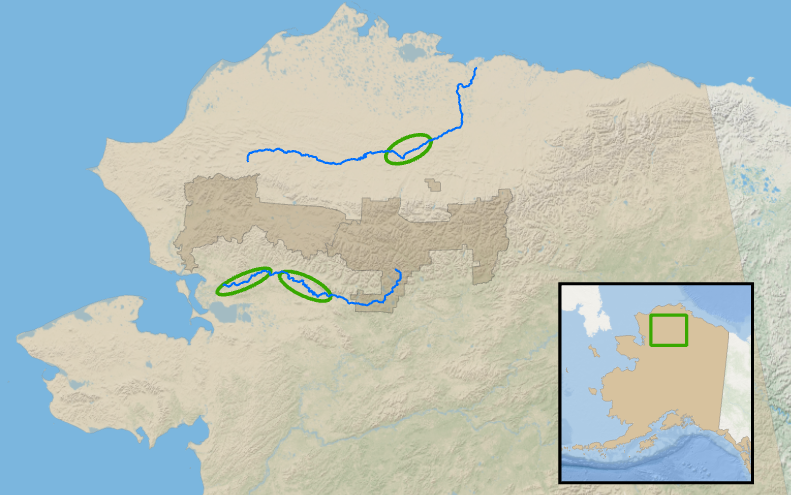 N
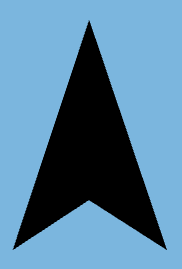 Results
Objectives
Annual Ice Formation phases
Colville Ice Coverage (NDII)
Capture trends in river ice phenology on the Kobuk and Colville Rivers for the fall caribou migration between early October to late November for the years 2017 to 2023 
Produce time series maps and plots to display timing and progression of river ice using satellite imagery and imagery analysis
Determine capabilities and limitations of NASA remotely sensed data to inform caribou management
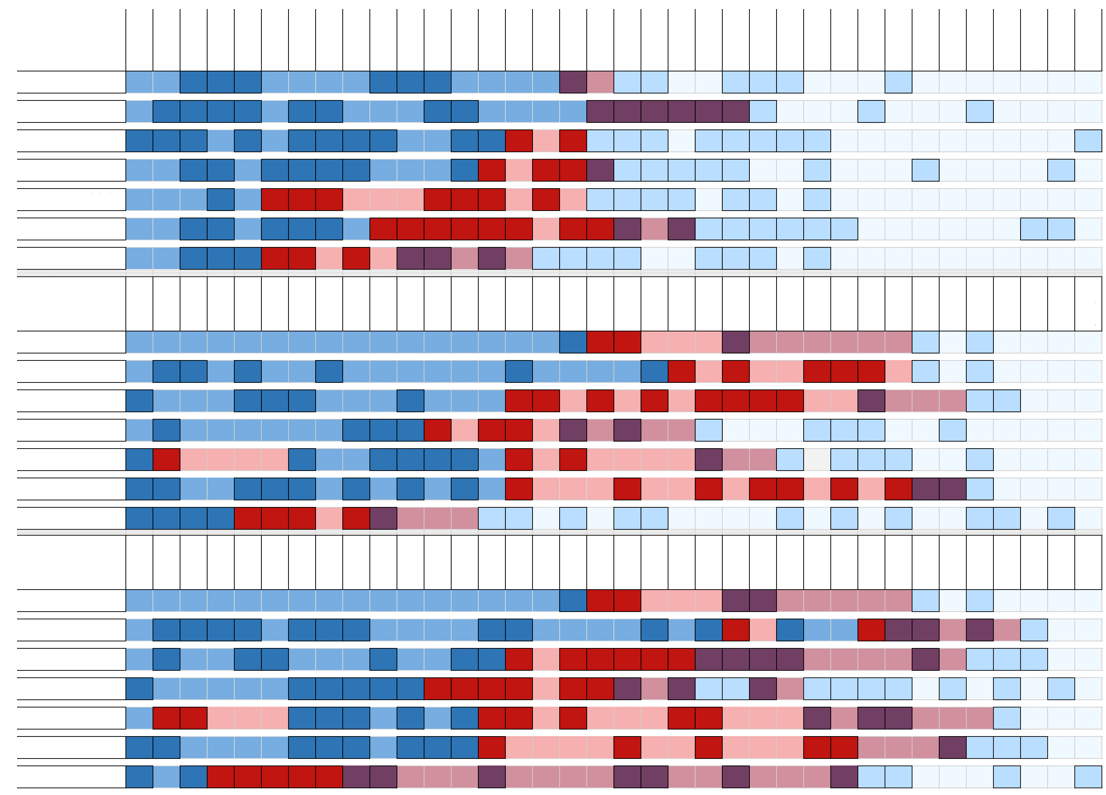 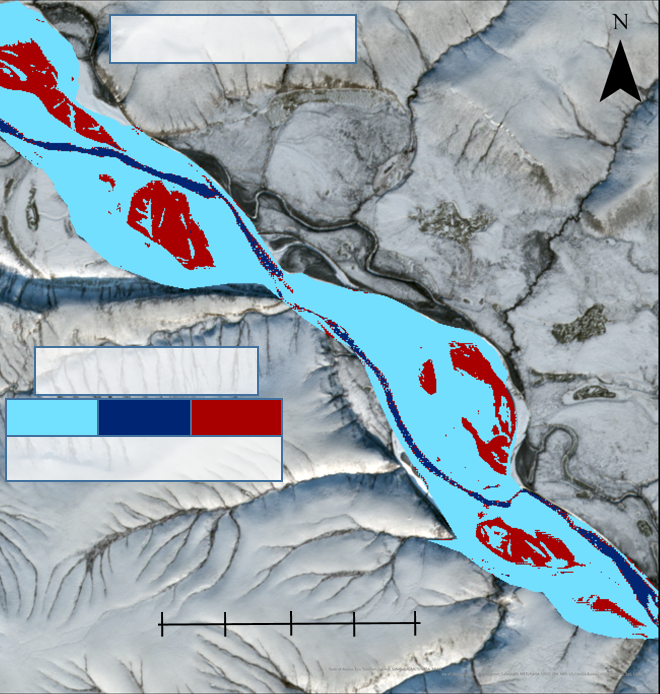 3-Nov
5-Nov
1-Nov
2-Nov
4-Nov
31-Oct
27-Oct
30-Oct
24-Oct
26-Oct
28-Oct
29-Oct
23-Oct
25-Oct
21-Oct
22-Oct
20-Oct
7-Oct
6-Oct
8-Oct
9-Oct
5-Oct
2-Oct
4-Oct
1-Oct
3-Oct
13-Oct
16-Oct
18-Oct
12-Oct
14-Oct
15-Oct
17-Oct
19-Oct
11-Oct
10-Oct
October 14, 2019
Colville
2017
2018
2019
2020
2021
2022
2023
3-Nov
5-Nov
1-Nov
2-Nov
4-Nov
31-Oct
27-Oct
30-Oct
24-Oct
26-Oct
28-Oct
29-Oct
23-Oct
25-Oct
21-Oct
22-Oct
20-Oct
7-Oct
6-Oct
8-Oct
9-Oct
5-Oct
2-Oct
4-Oct
1-Oct
3-Oct
13-Oct
16-Oct
18-Oct
12-Oct
14-Oct
15-Oct
17-Oct
19-Oct
11-Oct
10-Oct
W. Kobuk
2017
2018
2019
NDII Classification
2020
2021
2022
2023
Snow/Ice    Open Water   Sediment
3-Nov
5-Nov
1-Nov
2-Nov
4-Nov
31-Oct
27-Oct
30-Oct
24-Oct
26-Oct
28-Oct
29-Oct
23-Oct
25-Oct
21-Oct
22-Oct
20-Oct
7-Oct
6-Oct
8-Oct
9-Oct
5-Oct
2-Oct
4-Oct
1-Oct
3-Oct
13-Oct
16-Oct
18-Oct
12-Oct
14-Oct
15-Oct
17-Oct
19-Oct
11-Oct
10-Oct
E. Kobuk
2017
2018
Methodology
2019
3
0
6 km
2020
2021
2022
2023
Basemap: State of Alaska, Esri, TomTom, Garmin, StateGraph, METI/NASA, USGS, EPA, NPS, USDA, USFS, Esri, USGS
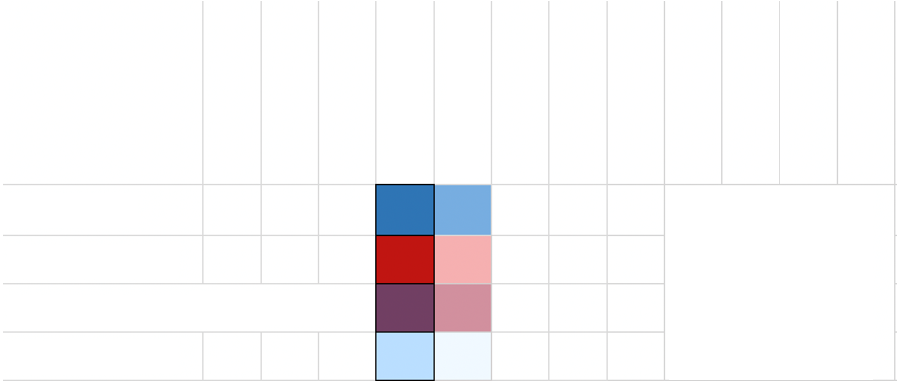 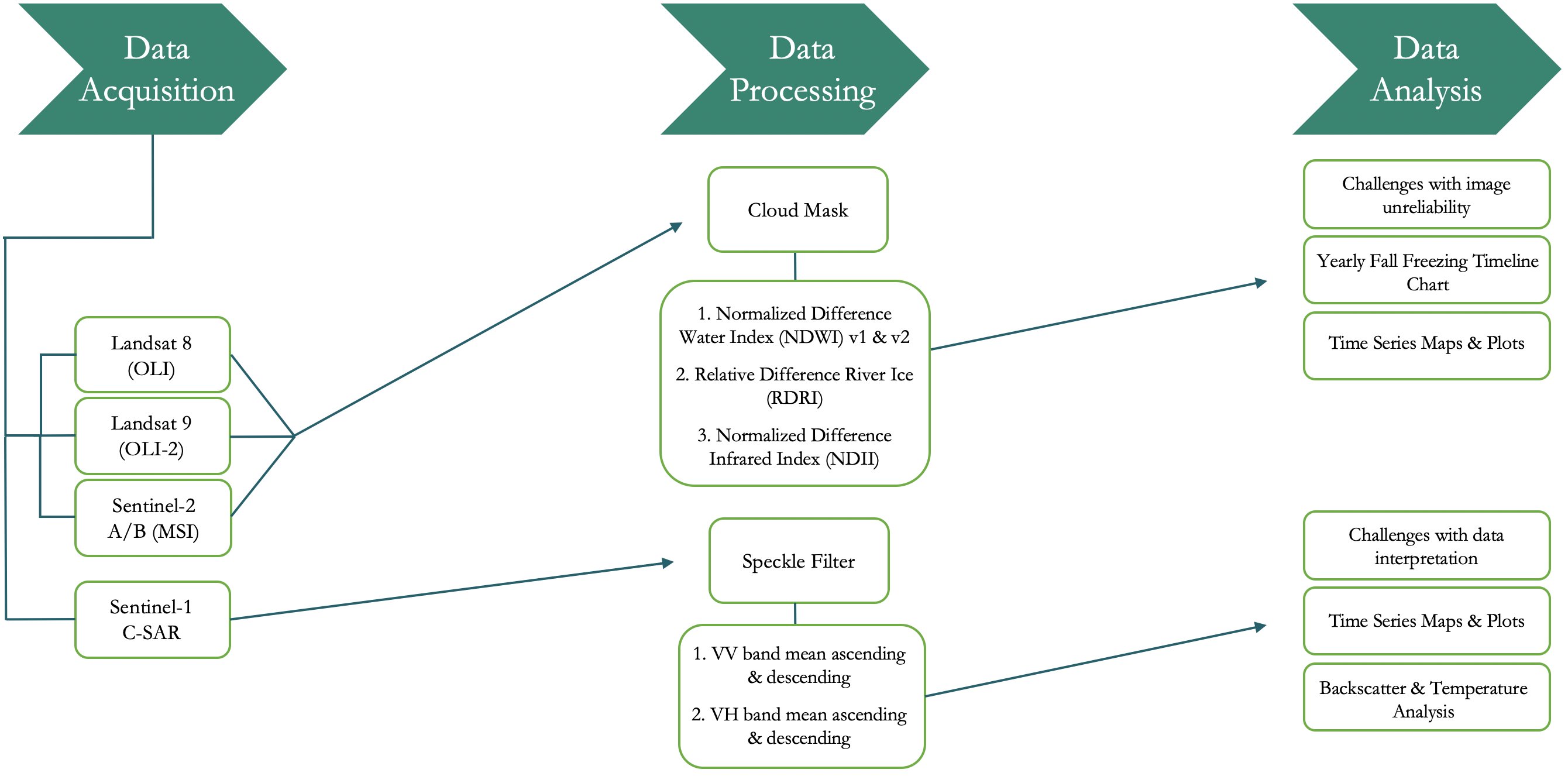 Estimated
Observed
Made with:
Sentinel 2A/B MSI
Landsat 8 OLI
Landsat 9 OLI-2
Water
Flowing Ice
Flowing Ice + Ice Jams
Frozen River
West Kobuk VH Backscatter
West Kobuk Temperature & VH Backscatter
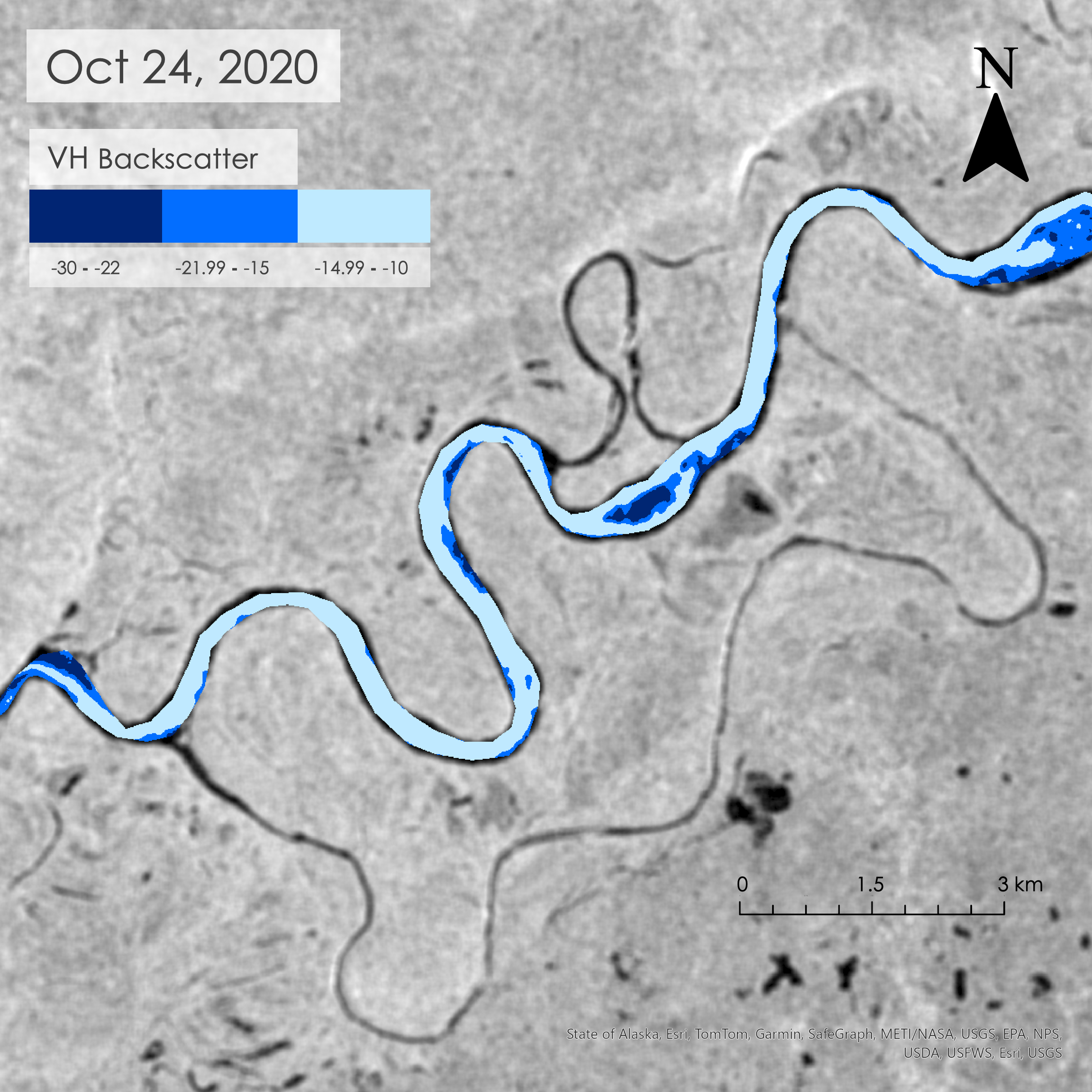 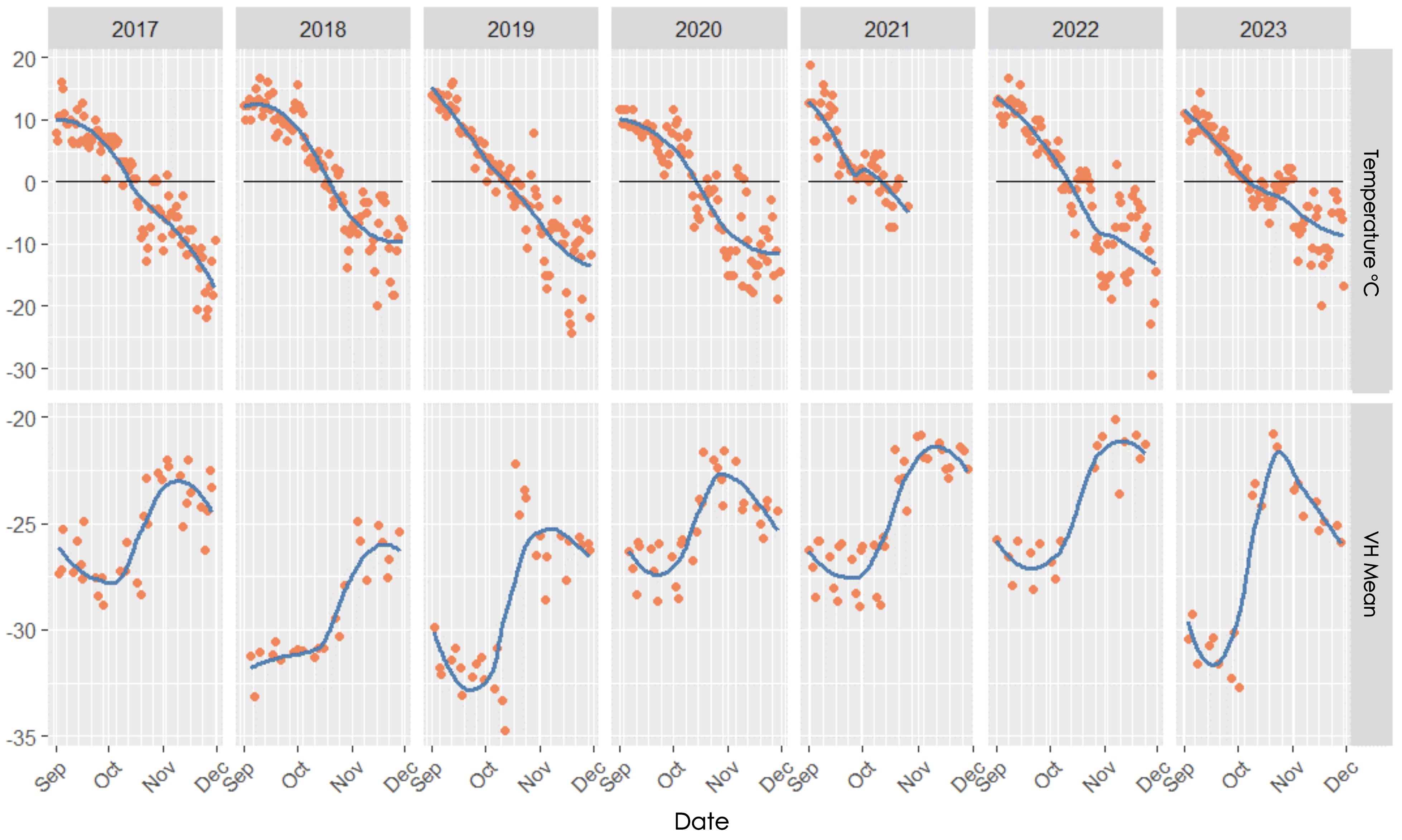 2017
2018
2019
2020
2021
2022
2023
Temperature °C
VH Mean
Sept
Sept
Sept
Sept
Sept
Sept
Sept
Nov
Nov
Nov
Nov
Nov
Nov
Nov
Date
Conclusions
Using remote sensing to analyze Alaskan Rivers poses many challenges which must be further addressed for future studies.
As a result of its temporal resolution and ability to penetrate clouds, SAR data appeared to be more successful than spectral reflectance in analyzing river ice presence.
The timeline of river ice freeze up in the fall varied over 2017 to 2023 at the three study sites.
Earth Observations
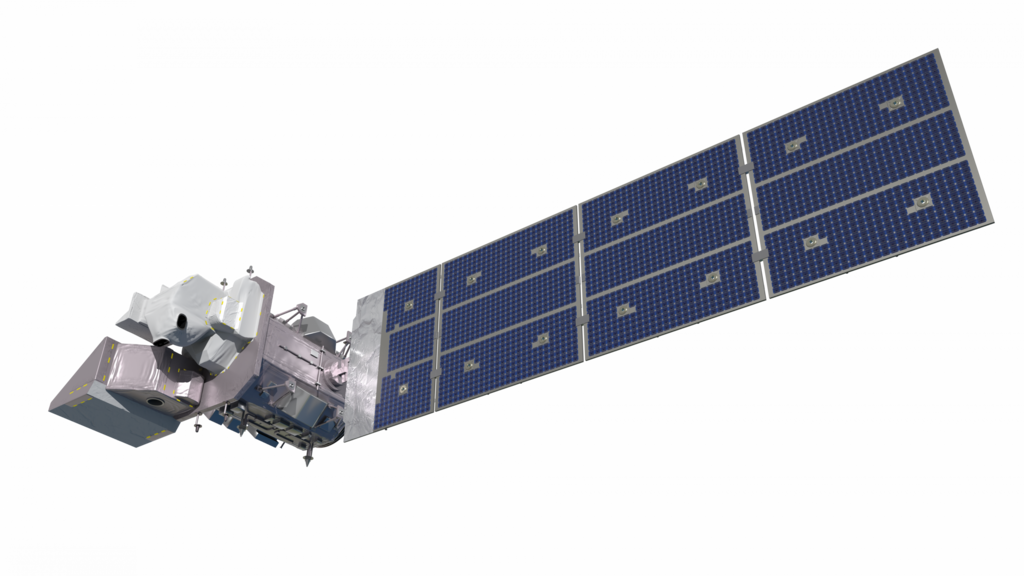 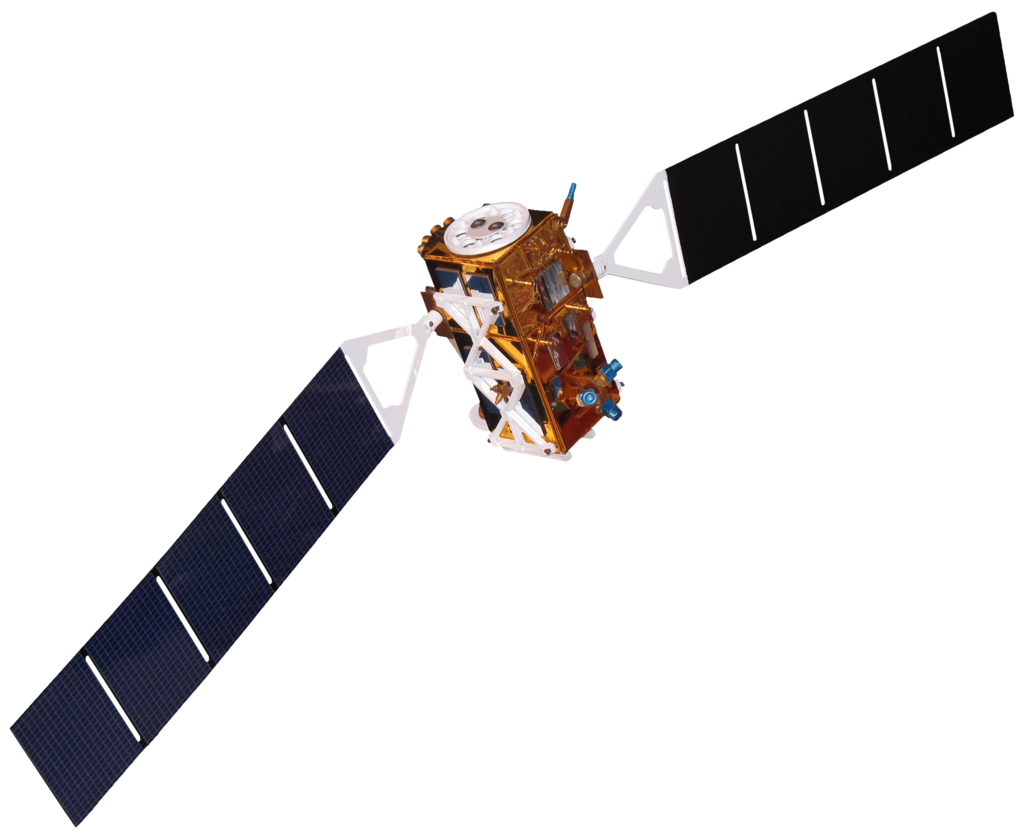 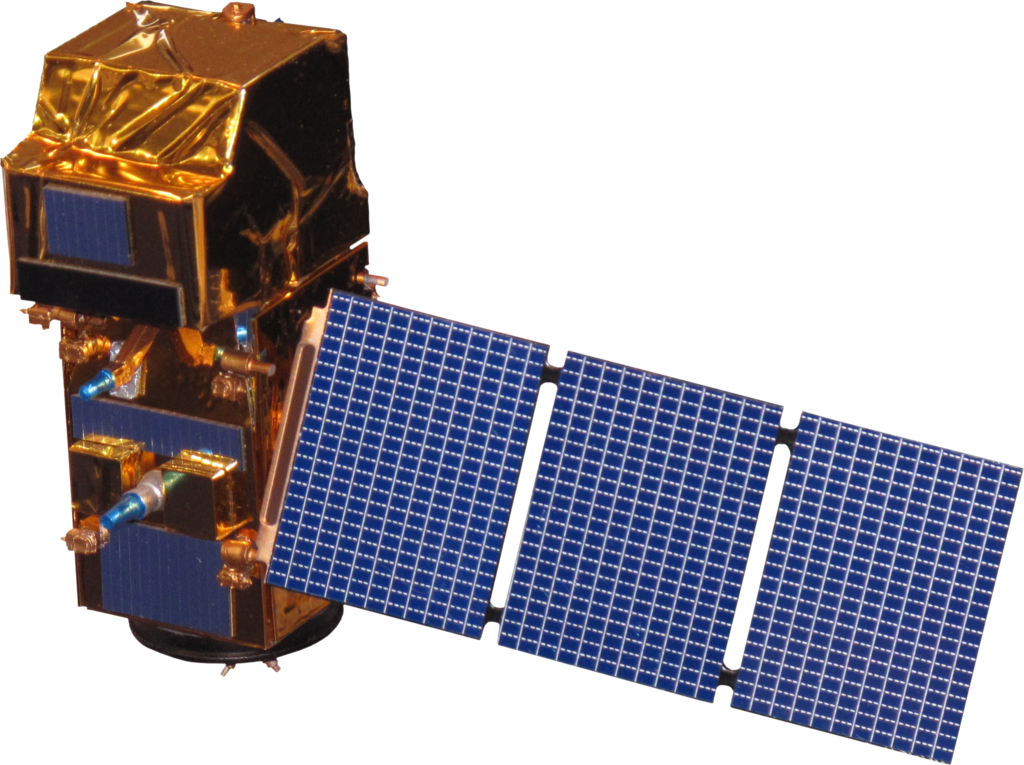 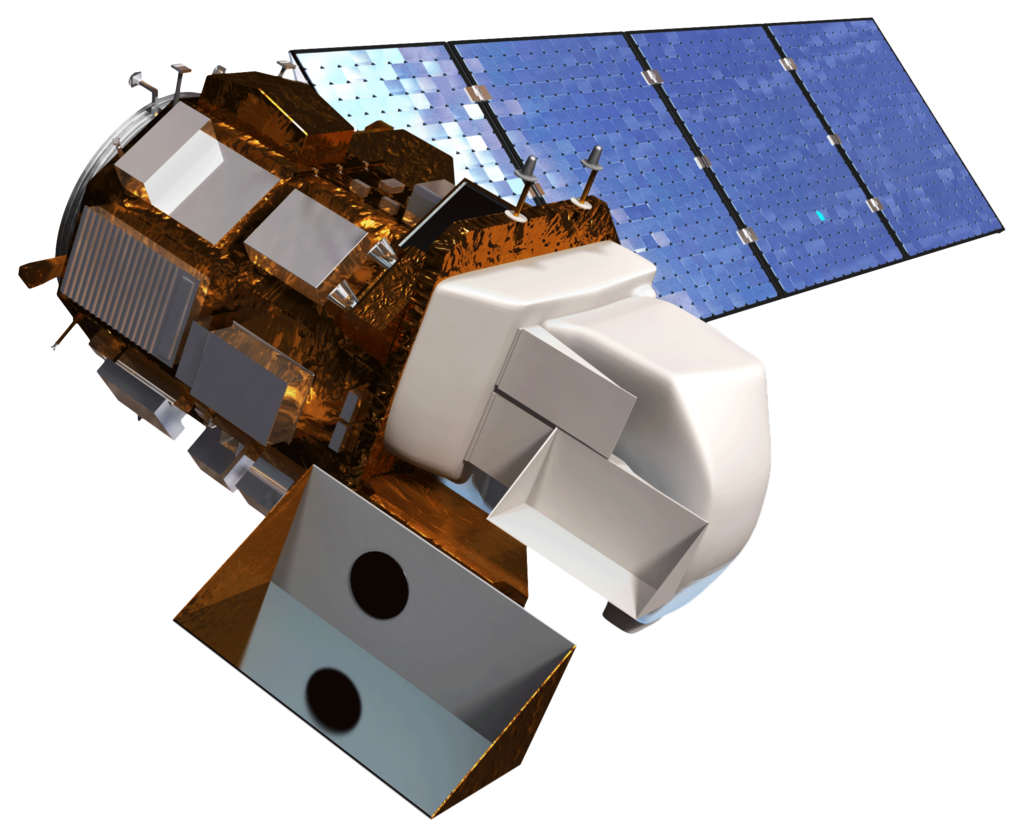 Landsat 9 OLI-2
Landsat 8 OLI
Sentinel-2 A/B MSI
Sentinel-1 C-SAR
Acknowledgements
Team Members
Dr. Kyle Joly - Project Partner, National Park Service
Madison Arndt - DEVELOP Lead, Massachusetts – Boston
Dr. Cédric Fichot - Science Advisor, Boston University
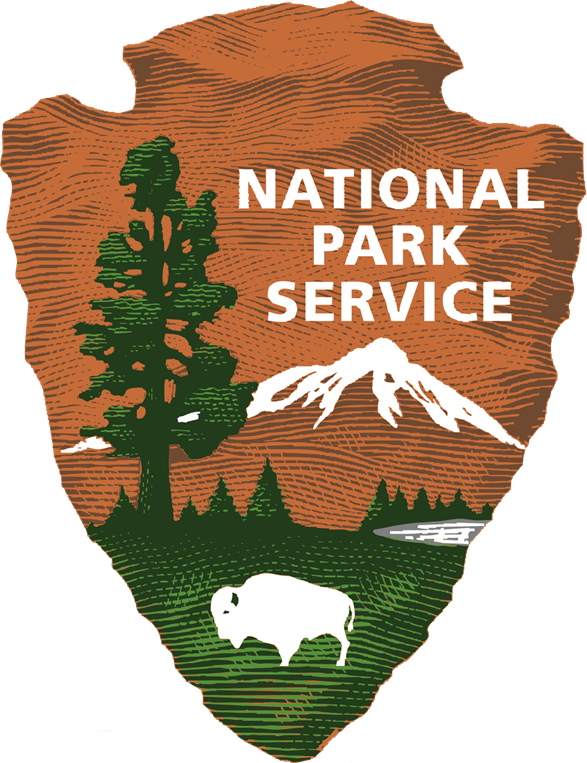 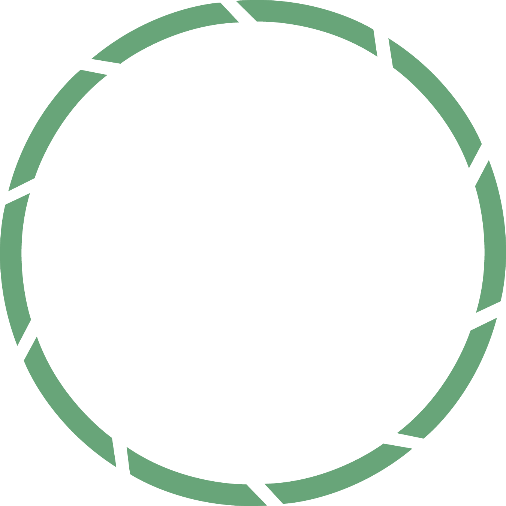 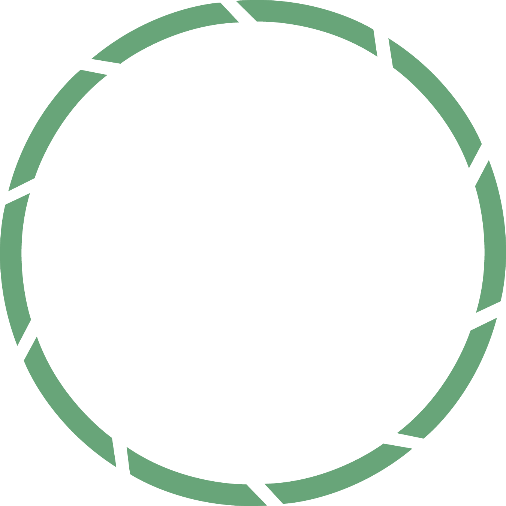 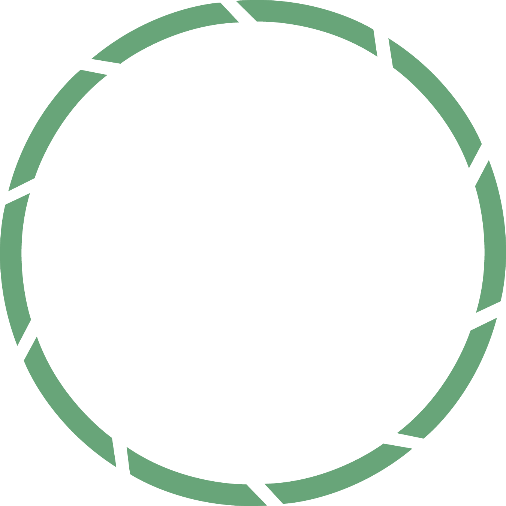 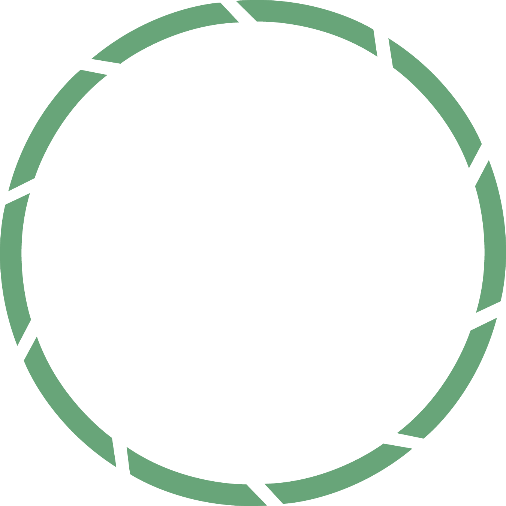 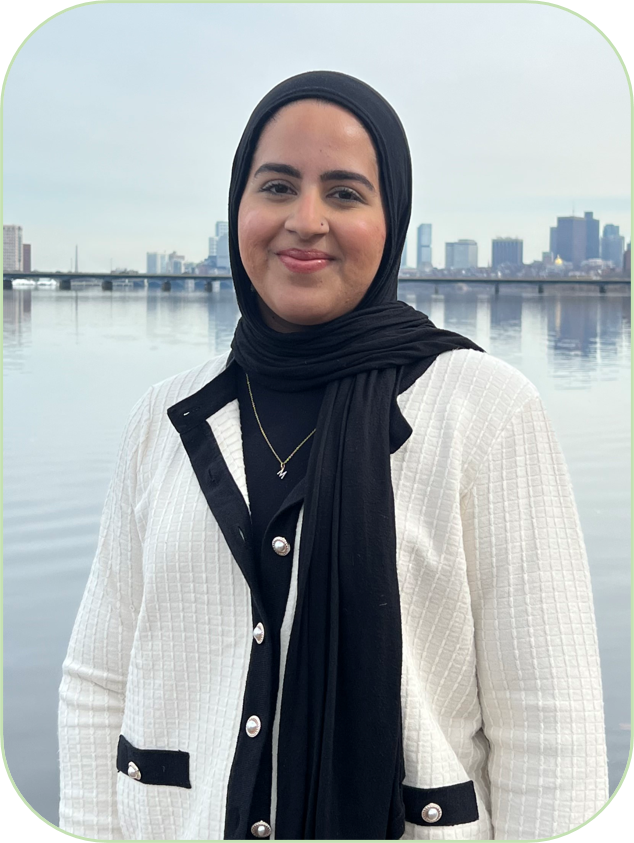 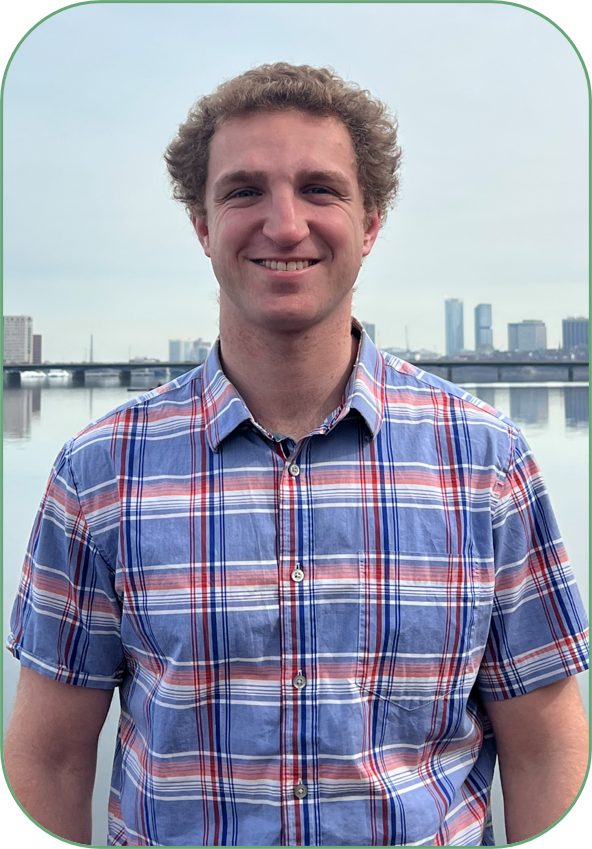 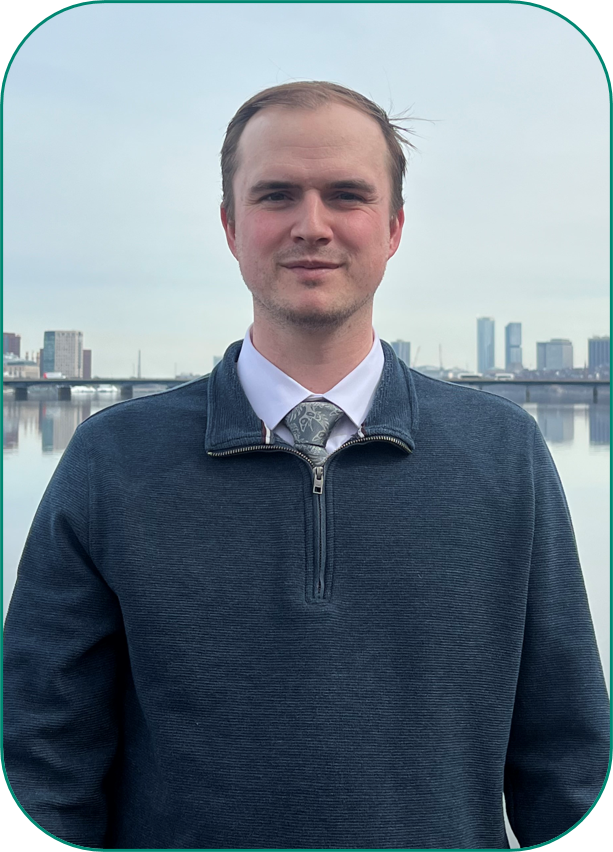 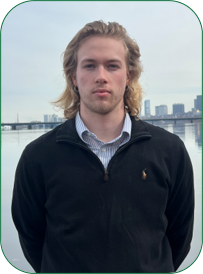 Project Partners
Dr. Kyle Joly, Wildlife Biologist 
National Park Service – Region 11: Alaska
Mahnoor Naeem
Ben Silver
Christian Sarro
Project Lead
Levi Mitchell
Massachusetts – Boston | Spring 2024